Présentation de la loi de finances 2020Impact pour les indépendants
Intervenants :
Marc Mrozowski, journaliste LexisNexis 
Christilla Royer, fiscaliste, consultante pour Infodoc
Sommaire
Fiscalité personnelle
Calcul de l’impôt sur le revenu 2019 et 2020
Déclaration tacite d’IR
Réductions et crédits d’impôt
Aménagements en matière de PAS
Taxe d’habitation : suppression progressive de la taxe d’habitation sur les résidences principales
Fiscalité professionnelle
Régimes d’imposition
Revalorisation des limites des régimes micro et RSI 
BNC : neutralisation fiscale en cas de changement de régime d’imposition
Trajectoire de la baisse du taux normal de l’IS
Sommaire
Fiscalité professionnelle
Réforme des taxes sur les véhicules à moteur
Réductions et crédits d’impôt des entreprises
TVA
Revalorisation des limites d’application de la franchise en base et du RSI
Exonération de TVA des prestations médicales dispensées par les pharmaciens
Plus-values : aménagements en matière d’apport-cession 
Impôts locaux
Création de nouvelles zones de revitalisation du commerce en milieu rural et de nouvelles zones de revitalisation du commerce dans les centre-villes (exo de CFE/TF)
Simplification de la procédure d’évaluation des locaux professionnels
Sommaire
Fiscalité professionnelle
Autres mesures
Taxe sur les bureaux en Ile-de-France 
Instauration d'un suramortissement en faveur des véhicules de transport moins polluants
Prorogation de la période transitoire pour les communes ne satisfaisant plus aux nouveaux critères de classement en ZRR
Report des modalités de décompte des effectifs et de franchissement de seuil harmonisées
Contrôle fiscal 
Codification et extension du dispositif relatif aux aviseurs fiscaux
Possibilité pour les agents des finances publiques d'être autorisés à garder l'anonymat
Contrôle des taxes sur le chiffre d'affaires
Calcul de l’IR 2019 et 2020
Nouveau barème pour l’imposition des revenus 2019
Revalorisation du barème de l’IR
Indexation des limites des tranches du barème de 1 % pour tenir compte de l’inflation
Actualisation des divers limites, seuils, plafonds et décote
Baisse de l’IR 2020
Baisse du taux de la 2ème tranche d’imposition
Le taux d’imposition passe de 14 % à 11 % (revenus entre 10 064 € et 25 659 €)
Abaissement des limites des tranches intermédiaires
Abaissement du seuil d’entrée dans les 3ème et 4ème tranches
Mesure sans effet pour les contribuables situés dans les tranches à  41 % et 45 %
Simulateur en ligne : impots.gouv.fr/portail/simulateurs
Barème de l’IR 2019 et 2020
Depuis l’imposition des revenus de 2011
Contribution exceptionnelle sur les hauts revenus de 3 % et 4 %
RFR > 250 000 € ou 500 000 € selon la situation familiale du contribuable
Baisse du barème de l’IR 2020
Anticipation de la baisse du barème de l’IR
Application dès janvier 2020
Et non lors de la liquidation de l’IR 2020 en 2021
Diminution du taux de droit commun du PAS
Prélèvements de janvier à août 2020
Taux calculé d’après les revenus de 2018
Prélèvements de septembre à décembre 2020
Taux calculé d’après les revenus de 2019
Taux par défaut du PAS
Intégration de la baisse de l’IR dans la grille de taux par défaut
Pour l’année 2020
Application de la baisse du barème de l’IR
[Speaker Notes: Citer les deux aménagements apportés au PAS : modulation à la baisse du PAS + légalisation de la modulation de l’avance de RICI]
Déclaration tacite des revenus
Validation tacite de la déclaration de revenus
Foyers dont les revenus sont intégralement déclarés par des tiers
Envoi au contribuable d’un document spécifique comprenant ses informations
Validation tacite valant souscription de déclaration
Si aucun complément ou rectification avant la date limite de dépôt
Maintien de l’obligation générale de déclaration des revenus
Contribuables inconnus de l’administration 
Contribuables dont la situation ne permet pas à l’administration de disposer de données exactes et exhaustives
Entrée en vigueur
Déclarations des revenus de l’année 2019 déposées en 2020
Réductions et crédits d’impôt des particuliersCITE
Rappels
LF 2018
Prorogation du CITE jusqu’au 31/12/2018
A l’identique pour la plupart des équipements (taux 30 %)
Exclusion progressive de certains équipements
Parois vitrées, portes d’entrée, volets isolants
Chaudières à haute performance énergétique utilisant le fioul comme source d’énergie
Suppression du CITE en 2019
Remplacé par le versement d’une prime contemporaine à la réalisation des travaux
LF 2019
Prorogation du CITE jusqu'au 31/12/2019
Extension du CITE
Aux coûts de main d’œuvre pour l’installation du chauffage utilisant les énergies renouvelables
À la dépose de cuve à fioul au taux de 50 % (au lieu de 30 %)
Inclusion des parois vitrées (au taux de 15 %)
Suppression du CITE en 2020
[Speaker Notes: LF 2019 réinstaure les parois vitrées au titre des dépenses éligibles au CITE (avaient été exclues courant 2018)]
Réductions et crédits d’impôt des particuliersCITE
Suppression et remplacement du CITE par un mécanisme de prime pour les foyers à revenus modestes
Contribuables en dessous du seuil fixé pour bénéficier du maintien du CITE
Caractéristiques et conditions d’octroi des primes fixées par décret 
Ne peuvent être moins favorables pour le bénéficiaire que celles régissant le CITE
Décret 2020-26 du 14 janvier 2020 relatif à la prime de transition énergétique
Montants de la prime fixés par arrêté du 14 janvier 2020 relatif à la prime de transition énergétique 
Prime versée par l’Anah
Non cumulable avec CITE pour les dépenses sans conditions de ressources
Dépenses d’installation d’un système de charge de véhicules électriques 
Matériaux d’isolation des parois opaques
[Speaker Notes: Prime versée dès la réalisation des travaux
Pour les dépenses payées à compter du 1er janvier 2020

Dépenses d’acquisition de systèmes de charge pour véhicules électriques maintenues dans le CITE, quel que soit le niveau de revenu des contribuables]
Réductions et crédits d’impôt des particuliersCITE
Prorogation du CITE  jusqu’au 31/12/2020 pour les foyers à revenus intermédiaires
Réservé aux propriétaires
RFR de l’avant-dernière année précédant celle du paiement de la dépense 
Sauf si celui de l’année précédente est plus favorable 
Pas de conditions de ressources pour les dépenses d’installation d’un système de charge de véhicules électriques et des matériaux d’isolation des parois opaques
[Speaker Notes: Le CITE est désormais réservé aux propriétaires du logement qu’ils affectent à leur habitation principale.

Les ménages dont les revenus dépassent ces plafonds ne peuvent plus bénéficier du CITE à compter du 1er janvier 2020, sauf pour les dépenses d’installation d’un système de charge de véhicules électriques et des matériaux d’isolation thermique des parois opaques]
Réductions et crédits d’impôt des particuliersCITE
Aménagements apportés au CITE
Suppression de certaines dépenses, notamment
Acquisition de chaudières à très haute performance énergétique
Acquisition d'appareils de régulation de chauffage 
Acquisition de systèmes de fourniture d'électricité à partir de l'énergie hydraulique ou à partir de la biomasse
Réalisation de diagnostic de performance énergétique 
Dépenses au titre de chaudières à micro-cogénération gaz
Dépenses au titre de l'acquisition d'appareils permettant d'individualiser les frais de chauffage ou d'eau chaude sanitaire
Extension à de nouvelles dépenses, notamment
Acquisition et pose d’équipement de ventilation mécanique contrôlée à double flux 
Dépenses réalisées pour une maison individuelle, au titre d’un bouquet de travaux permettant de limiter la consommation conventionnelle annuelle en énergie primaire du logement
[Speaker Notes: Réalisation de diagnostic de performance énergétique en dehors des cas où la règlementation les rend obligatoires.

Elargissement du CITE aux dépenses de rénovation globale pour les propriétaires de maisons individuelles titulaires de revenus dits intermédiaires. Il doit s’agit d’un bouquet de travaux qui font passer la consommation énergétique primaire d’un niveau supérieur à un certain seuil à un niveau après travaux inférieur ou égal à un autre seuil, pour le chauffage, l’eau chaude sanitaire et le refroidissement. Forfait de CITE égal à 150 € par m2 habitable. Il est exclusif de tout autre forfait CITE.
En cas de non respect de ce non cumul, sanction égale à 50 % de l’avantage fiscal indûment obtenu avec un minimum de 1 500 € !!]
Réductions et crédits d’impôt des particuliers CITE
Aménagements apportés au CITE
Détermination du CITE sur un montant forfaitaire
Le crédit d’impôt est égal à un montant forfaitaire fixé en fonction de la nature de chaque dépense 
Plafonné à 75 % de la dépense éligible effectivement supportée par le contribuable
Distinction entre parties privatives et parties communes des immeubles collectifs
[Speaker Notes: Les montants ci-après s’entendent « pose incluse ».]
Réductions et crédits d’impôt des particuliersCITE
Exemple du montant de CITE
Réductions et crédits d’impôt des particuliersCITE
Exemple du montant de CITE
Réductions et crédits d’impôt des particuliersCITE
Aménagements apportés au CITE
Plafonnement du CITE
CITE plafonné à 2 400 € pour une personne seule ou 4 800 € pour un couple, majorée de 120 € par personne à charge
Remplace l’ancien plafonnement en fonction des dépenses exposées par le contribuable
8 000 € pour une personne seule ou 16 000 € pour un couple, majorée de 400 € par personne à charge
Plafond mesuré sur une période comprise entre le 1er janvier 2016 et le 31 décembre 2020
Entrée en vigueur
Dépenses payées entre 1er janvier 2020 et 31 décembre 2020
[Speaker Notes: Mesure transitoire : les anciennes dispositions peuvent s’appliquer pour les dépenses payées en 2020 sur demande du contribuable s’il peut justifier de l’acceptation d’un devis et du versement d’un acompte en 2019.
On attend les conditions de mise en œuvre de cette mesure transitoire.]
Réductions et crédits d’impôt des particuliersRI Madelin
Rappels
Souscriptions en numéraire au capital de PME
Réduction d’IR égale à 18 % du montant des versements effectués
Versements retenus dans la limite de 50 000 € ou 100 000 €
Possibilité de reporter la fraction de la réduction d’IR qui excède ce plafond sur les 5 années suivantes
Relèvement du taux de la réduction d’IR (LF 2018)
Portée de 18 % à 25 %
Pour les souscriptions réalisées en 2018
Contrepartie de la suppression de la réduction d’ISF-PME
Prorogation jusqu’au 31/12/2019 (LF 2019)
En l’absence de réponse de la Commission européenne, le taux majoré n’a pas encore pu s’appliquer
[Speaker Notes: Les personnes physiques peuvent bénéficier, sous certaines conditions, d'une réduction d'impôt sur le revenu à raison des versements qu'elles effectuent au titre de la souscription en numéraire, directe ou indirecte, au capital initial ou aux augmentations de capital de certaines PME ou de la souscription en numéraire de parts de fonds commun de placement dans l'innovation (FCPI) ou de fonds d'investissement de proximité (FIP)]
Réductions et crédits d’impôt des particuliersRI Madelin
Loi de finances pour 2020
Prorogation jusqu’au 31 décembre 2020
Entrée en vigueur
Versements effectués à compter d’une date fixée par décret
Au plus tard, 2 mois après la réception de la notification de la Commission européenne
Exclusion des activités de courtage et de change
[Speaker Notes: Faute de validation de la mesure par la Commission européenne en 2019, la LF 2020 reporte une nouvelle fois d'un an le terme de la période d'application de la hausse temporaire de sept points du taux de la réduction d'impôt. Par conséquent, sous réserve de la réponse de la Commission, les versements effectués entre une date fixée par décret et jusqu'au 31 décembre 2020 ouvriront droit à réduction d'impôt au taux de 25 %.

Autres aménagement dont baisse du taux majoré de la RI « FIP Corse » et « FIP Outre-Mer » de 38 % à 30 %.

Exclusion des activités de courtage et de change pour les versements réalisés à compter du 1er janvier 2020.]
Réductions et crédits d’impôt des particuliers RI Pinel
Rappel
RI en faveur de l’investissement locatif intermédiaire
Zones A, A bis et B1




Recentrage du dispositif
Investissements éligibles limités aux seuls habitats collectifs
A compter du 1er janvier 2021
[Speaker Notes: MF 2805 et suivants

Réduction d’IR en faveur des particuliers qui acquièrent ou font construire des logements neufs ou assimilés destinés à la location dans le secteur intermédiaire. 
Réduction répartie sur la durée de l’engagement.

La présente réforme recentre le dispositif sur les bâtiments d'habitat collectif et comporte une expérimentation de nouvelles règles d'éligibilité à cette réduction d'impôt pour les investissements réalisés en Bretagne.]
Réductions et crédits d’impôt des particuliers RI Denormandie
Rappel
Réduction d’IR en faveur de l’investissement locatif intermédiaire rénové (LF 2019)
« Pinel ancien » ou « Denormandie Ancien »
Conditions
Acquisition entre le 1er janvier 2019 et 31 décembre 2021
D’un logement qui fait ou a fait l’objet de travaux de rénovation
D’un local affecté à un usage autre que l’habitation et qui fait ou a fait l’objet de travaux de transformation en logement
Mêmes conditions que dispositif Pinel (engagement de location, plafond de ressources du locataire, plafond de loyer)
Montant des travaux de rénovation ou de transformation doit
Être facturé par une entreprise 
Et représenter au moins 25 % du coût total de l'opération
[Speaker Notes: S'agissant des logements acquis à compter du 1er janvier 2019 faisant l'objet de travaux de rénovation ainsi que les locaux affectés à un usage autre que l'habitation qui ont fait l'objet de travaux de transformation en logement dont le montant représente au moins 25 % du coût de l'opération, ceux-ci doivent être situés dans des communes dont le besoin de réhabilitation de l'habitat du centre-ville est particulièrement marqué ou qui ont conclu une convention d'opération de revitalisation de territoire. La liste des communes et la détermination du centre des communes éligibles sont fixées par un arrêté.]
Réductions et crédits d’impôt des particuliers RI Denormandie
Rappel
Conditions (suite)
Condition de performance énergétique des immeubles
Lieu de situation du bien : dans le centre des communes 
Dont le besoin de réhabilitation de l’habitat en centre-ville est particulièrement marqué 
Ou qui ont conclu une convention d’opération de revitalisation de territoire
Loi de finances pour 2020
Prorogation jusqu’au 31 décembre 2022
Aménagements du dispositif
Extension du dispositif hors des centres-villes
Remplacement de la notion de travaux de rénovation par celle de travaux d’amélioration
A compter du 1er janvier 2020
Réductions et crédits d’impôt des particuliersDons aux organismes luttant contre les violences domestiques
Instauration d’une nouvelle réduction d’impôt pour les dons faits aux organismes luttant contre les violences domestiques 
Taux majoré de 75%
Montant des versements retenu dans la limite d’un plafond revalorisé chaque année 
552 € pour 2020
Date des dons
Versements réalisés à compter du 1er janvier 2020 jusqu’au 31 décembre 2021 
Bénéficiaires
Organismes sans but lucratif qui 
exercent des actions concrètes en faveur des victimes de violence domestique
leur proposent un accompagnement
ou contribuent à favoriser leur relogement
Aménagements en matière de PAS
Modulation du PAS
Rappel : conditions à respecter pour moduler à la baisse
Ecart de plus de 200 € et de plus de 10 % entre le montant du prélèvement estimé et le montant du prélèvement qui serait supporté en l’absence de modulation
Suppression de la condition d’écart de plus de 200 €
Possibilité de renoncer, avant le 1er décembre de chaque année, à la perception de tout ou partie de l’acompte de réductions et crédits d’impôts
But : éviter une régularisation lors de la liquidation définitive de l’impôt
Harmonisation des règles de représentation fiscale applicables aux débiteurs de la RAS avec celles applicables en matière de TVA 
Dispense de représentation fiscale étendue aux entreprises établies hors de l’UE ou de l’EEE
Dès lors que l’État a conclu avec la France une convention d'assistance administrative en vue de lutter contre la fraude et l’évasion fiscales et une convention d'assistance mutuelle en matière de recouvrement de l’impôt
Réforme de la taxe d’habitation
Rappel : dégrèvement pour la résidence principale
Dispense de taxe d’habitation d’ici 2020
En fonction des ressources du foyer
2020
2021
2019
2018
Dégrèvement 30 %
Dégrèvement
65 %
Exonération
Dégrèvement
100 %
[Speaker Notes: Dégrèvement progressif de la TH afférente à la résidence principale institué par la LF 2018 : soumis à une condition de ressources. Devrait conduire à une dispense de TH pour 80 % des foyers en 2021
Pour mémoire : lorsque le contribuable a un RFR qui se situe entre deux limites d’application du dispositif, le dégrèvement est partiel.]
Réforme de la taxe d’habitation
Taxe d’habitation sur la résidence principale
Dégrèvement transformé en exonération totale pour 80 % des foyers fiscaux 
Suppression progressive pour les autres foyers avec un allègement
30 % en 2021
65 % en 2022
Exonération totale en 2023 
Révision des valeurs locatives des locaux d’habitation
Objectif : permettre d’actualiser les bases d’imposition des locaux d’habitation
Nouveau système d’évaluation – révision effective en 2026
[Speaker Notes: Pour les contribuables qui bénéficient de l’exonération partielle sous condition de ressources, l’exonération de 30 ou 65 % s’appliquera sur la cotisation diminuée de cette exonération.

A partir de 2023, la TH ne portera plus que sur des locaux autres que ceux affectés à l’habitation principale.

Pour les locaux affectés à la résidence principale : actualisation de la valeur locative limitée en 2020 à 1,009 et pas d’actualisation en 2021 et 2022. Valorisation dans les conditions de droit commun pour les autres locaux.
+ gel des taux en 2020, 2021 et 2022.
+ gel des délibérations concernant les logements vacants jusque 2022]
Réforme de la taxe d’habitation
Nouvelle exonération pour la résidence principale
Dispense de taxe d’habitation d’ici 2023
Contribuables ne remplissant pas les conditions de ressources
2023
2022
2020
2021
2019
2018
Exonération totale
Exonération 30 %
Exonération
65 %
TAXATION
[Speaker Notes: A compter de 2023, la TH ne portera donc plus que sur les locaux meublés affectés à l’habitation autres que ceux affectés à l’habitation principale et sur les locaux meublés occupés par les personnes morales. Elle sera rebaptisée « taxe d’habitation sur les résidences secondaires et autres locaux meublés non affectés à l’habitation principale ».

Seront maintenues :
La majoration de la TH sur les résidences secondaires,
La taxe sur les logements vacants (zones tendues)
La taxe d’habitation sur les logements vacants (hors zones tendues, sur délibération).

Nouvelle obligation déclarative à compter de 2023 à la charge des propriétaires, afin de permettre à l’administration d’établir la THRS et la TLV : déclaration à effectuer avant le 1er juillet de chaque année (l’objectif est d’informer l’administration de la nature de l’occupation des locaux s’ils s’en réservent la jouissance. S’il sont occupés par des tiers, les propriétaires seront tenus de déclarer l’identité du ou des occupants des locaux). A défaut, amende de 150 € par local concerné.]
Micro-BIC et micro-BNCRégime simplifié d’imposition
Relèvement des seuils de CA
Actualisation tous les 3 ans
Dans la même proportion que l’évolution triennale de la 1ère tranche d’imposition du barème de l’IR







Application de plein droit du régime « supérieur » l'année suivant celle du dépassement du seuil
Sauf s'il s'agit d’un 1er dépassement sur une période de 2 ans
[Speaker Notes: A voir : les sites servicepublic et autoentrepreneur mentionnent un seuil de 72 500 €…

Sauf cas d’exclusions spécifiques (CGI, art. 102 ter, 6), le régime micro s’applique de plein droit au cours d’une année N aux titulaires de BIC, BNC, BA dont le total des recettes annuelles hors taxes, ajusté s’il y a lieu au prorata du temps d’exploitation, n’excède pas le seuil légal : 
› l’année civile précédente (N-1) ;
› ou la pénultième année (N-2) lorsque les recettes de l’année civile précédente (N-1) ont dépassé le seuil légal.
En cas de dépassement pendant deux années consécutives de ce seuil, le régime du réel s’applique de plein droit à la période d’imposition suivante. Le régime micro redevient applicable de plein droit l’année suivant celle où le montant des recettes redevient inférieur ou égal au seuil légal.]
BNC
Rappel
Imposition en régime micro ou déclaration contrôlée
Comptabilité d’encaissement
Option possible pour une comptabilité d’engagement
Option avant le 1er février de l’année d’imposition
Uniquement dans le cadre de la déclaration contrôlée
[Speaker Notes: Les titulaires de BNC sont soumis à une comptabilité d’encaissement. Toutefois, ceux soumis au régime de la déclaration contrôlée peuvent opter pour une comptabilité d’engagement (CGI, art. 93 A), possibilité non offerte à ceux relevant du régime micro-BNC.

Les règles exposées sont transposables aux BA. En effet, les recettes imposées sous le régime micro-BA sont celles encaissées au cours de l’année civile. En revanche, dans le cadre d’un régime réel d’imposition, le résultat imposable est déterminé à partie des créances acquises et des dépenses engagées.
Pour mémoire, abattement en micro-BA est de 87 %.]
BNC
Loi de finances pour 2020 
Passage d’un régime micro-BNC à un régime réel d’imposition avec option pour une comptabilité d’engagement
Bénéfice imposable du 1er exercice soumis au régime réel
Majoré du montant HT des créances détenues au 31 décembre N sous déduction d’un abattement de 34 %
Passage du régime réel d’imposition avec option pour une comptabilité d’engagement à un régime micro-BNC
Recettes réalisées l’année du changement doivent être diminuées du montant HT des créances détenues au 31 décembre N
Avant application de l’abattement forfaitaire de 34 %
 Entrée en vigueur 
Imposition des revenus de l’année 2020
[Speaker Notes: Le passage du régime micro-BNC au régime de la déclaration contrôlée, ou inversement, peut générer des difficultés liées au changement des règles de rattachement des recettes : 
en cas de passage du régime réel avec option pour la comptabilité́ d’engagement au régime micro, une créance acquise lors du dernier exercice imposé au réel est susceptible d’être imposée deux fois (en effet, elle sera imposée lors du dernier exercice au réel, puis à nouveau pour l’exercice suivant relevant du régime micro, si le revenu correspondant à la créance est effectivement encaissé au cours de cet exercice) ; 
en cas de passage du régime micro au régime réel, une créance acquise lors de l’exercice au titre duquel le régime micro s’applique est imposée sans application de l’abattement auquel le contribuable aurait eu droit si l’encaissement correspondant était effectivement intervenu lors de l’imposition au régime micro. 
 
L’article 55 de la loi de finances pour 2020 introduit deux mesures afin d’assurer une neutralité fiscale :
en cas de sortie du régime de la déclaration contrôlée (avec option pour l’imposition suivant la règle des créances acquises), les recettes du premier exercice d’application du régime micro-BNC sont diminuées, avant application de l’abattement forfaitaire, du montant HT des créances détenues par le professionnel au 31 décembre de la dernière année imposée au régime réel ;
en cas de passage du régime micro-BNC à la déclaration contrôlée en N, les créances détenues par le professionnel au 31 décembre N-1 sont retenues sous déduction d’un abattement de 34 %. 

EV = en pratique, ces mesures s’appliquent aux changements de régimes d’imposition des titulaires de BNC (et BA) intervenant dès 2020.]
Baisse du taux normal de l'IS
Rappel : baisse de l’IS (LF 2018, art. 84)
Maintien du taux réduit de 15 % pour les PME, à hauteur du bénéfice imposable limité à 38 120 €
Diminution du taux de droit commun jusqu’en 2022
[Speaker Notes: Ce qui a changé par rapport à la LF 2018, c’est le taux d’IS applicable aux grandes entreprises pour la fraction du bénéfice excédant 500 000 €.
Et la LF pour 2020 modifie la trajectoire de la baisse de l’IS pour les exercices ouverts en 2020 et en 2021]
Baisse du taux normal de l'IS
Loi du 24 juillet 2019 portant création d'une taxe sur les services numériques et modification de la trajectoire de baisse de l’IS
Nouvelle évolution du taux d’IS
Pas de baisse du taux normal en 2019 pour les grandes entreprises
Entreprises ayant un CA ≥ 250 M€
Et pour la fraction du bénéfice > 500 000 €
Régularisation des acomptes d’IS déjà versés
[Speaker Notes: Ce qui a changé par rapport à la LF 2018, c’est le taux d’IS applicable aux grandes entreprises pour la fraction du bénéfice excédant 500 000 €.
Et la LF pour 2020 modifie la trajectoire de la baisse de l’IS pour les exercices ouverts en 2020 et en 2021]
Baisse du taux normal de l'IS
Nouvelle évolution du taux d’IS pour les grandes entreprises (LF 2020) 
Le taux d’IS est fixé à 31 % au lieu de 28 % pour les exercices ouverts en 2020
Pour la fraction du bénéfice > 500 000 €
Pour les exercices ouverts en 2021 la totalité du bénéfice serait imposée au taux de 27,5 %
[Speaker Notes: Ce qui a changé par rapport à la LF 2018, c’est le taux d’IS applicable aux grandes entreprises pour la fraction du bénéfice excédant 500 000 €.
Et la LF pour 2020 modifie la trajectoire de la baisse de l’IS pour les exercices ouverts en 2020 et en 2021]
Réforme des taxes des véhicules à moteur
Nouveau dispositif d’immatriculation des véhicules
Bascule vers les nouvelles méthodes européennes de détermination des émissions de CO2
Pour les véhicules M1, M2, N1, N2
1ère immatriculation en France délivrée à compter d’une date fixée par décret
Entre le 1er janvier et le 1er juillet 2020
Modification des dispositifs fiscaux pour ces véhicules
Plafond de déductibilité de l’amortissement
TVS
Autres taxes (malus, taxe sur les certificats d’immatriculation)
[Speaker Notes: Les taxes auxquelles donnent lieu l’acquisition ou la possession de véhicules à moteur font l’objet d’une importante réforme, qui se déroulera en plusieurs étapes :
Une augmentation, dès le 1er janvier 2020, du montant de certaines taxes dont le malus CO2 ; 
Une mise en œuvre progressive de la nouvelle procédure d’immatriculation des voitures de tourisme en raison de la mise en place de la nouvelle norme de détermination des émissions de CO2, dite « WLTP », impliquant, à compter d’une date fixée par décret et au plus tard le 1er juillet 2020 : une harmonisation de certaines notions et de divers concepts nécessaires à la mise en œuvre de la réforme + un aménagement conséquent de la taxe sur les véhicules de société́ ;
À compter du 1er janvier 2021, une refonte complète des différentes taxes applicables, qui par une fusion des malus et une rationalisation des taxes à l’immatriculation, seront réduites à quatre au lieu des neuf actuellement existantes. 

Des définitions communes à l’ensemble des dispositifs sont introduites dans le CGI (notions de réception européenne, de première immatriculation en France d’un véhicule, de véhicules relevant du nouveau dispositif d’immatriculation, de véhicules de tourisme, d’émissions de CO2 à retenir en application de la nouvelle méthode européenne, de puissance administrative des véhicules).

Véhicules M1, M2, N1 et N2 (article R311-1 du Code de la route) : 
Véhicules de catégorie M : véhicules à moteur conçus et construits pour le transport de personnes et ayant au moins 4 roues :
Véhicule de catégorie M1 : véhicule conçu et construit pour le transport de personnes et comportant, outre le siège du conducteur, 8 places assises au maximum ;
Véhicule de catégorie M2 : véhicule conçu et construit pour le transport de personnes, comportant, outre le siège du conducteur, plus de 8 places assises et ayant un poids maximal inférieur ou égal à 5 tonnes ;

Véhicules de catégorie N : véhicules à moteur conçus et construits pour le transport de marchandises et ayant au moins 4 roues :
Véhicule de catégorie N1 : véhicule conçu et construit pour le transport de marchandises ayant un poids maximal inférieur ou égal à 3,5 tonnes ;
Véhicule de catégorie N2 : véhicule conçu et construit pour le transport de marchandises ayant un poids maximal supérieur à 3,5 tonnes et inférieur ou égal à 12 tonnes ;]
Amortissement des véhicules de tourisme
Rappel
Plafonnement de la déductibilité de l’amortissement des véhicules de tourisme
Plafond déterminé en fonction du taux d’émission de CO2 et de la date d’acquisition du véhicule
Cette limitation concerne les véhicules mis en circulation pour la 1ère fois à compter du 1er juin 2004
Le plafond s’applique à l’amortissement des véhicules acquis ainsi qu’aux loyers des véhicules pris en crédit-bail ou en location de plus de 3 mois
Modification des plafonds de déductibilité de l’amortissement des véhicules de société
Uniquement pour les véhicules de tourisme relevant du nouveau dispositif d’immatriculation
Entrée en vigueur : exercices clos à compter d’une date fixée par décret et au plus tard le 1er juillet 2020
Amortissement des véhicules de tourisme
Tableau comparatif des plafonds de déductibilité des véhicules relevant ou non du nouveau dispositif d’immatriculation
- Barème applicable aux véhicules acquis entre le 1er janvier 2020 et le 31 décembre 2020
- Pour les véhicules acquis à compter du 1er janvier 2021, les trois dernières tranches du barème seront les suivantes :
60 ≤ T ≤ 130
130 < T ≤ 160
T > 160
Taxe sur les véhicules de société
Rappel
Taxe dont le montant résulte de la somme de 2 composantes
Concerne les véhicules de tourisme possédés ou utilisés en France
La première composante de la taxe dépend
Du taux d’émission de CO2 (véhicules ayant fait l’objet d’une réception communautaire dont la mise en circulation intervient à compter du 1er juin 2004 et qui n’étaient pas possédés ou utilisés par la société avant le 1er janvier 2006)
Les véhicules hybrides combinant soit l’électricité avec l’essence ou le superéthanol E85, soit une motorisation à l’essence et au gaz naturel carburant (GNC) ou au gaz de pétrole liquéfié (GPL) sont exonérés temporairement de la 1ère composante lorsqu’ils émettent au plus 100 grammes de CO2 par kilomètre
Cette exonération est définitive lorsqu’ils émettent au plus 60 g de CO2 par km
Ou de la puissance fiscale pour les autres véhicules
La seconde composante dépend du type de carburation du véhicule
[Speaker Notes: Exonération temporaire : 12 trimestres]
Taxe sur les véhicules de société
Allègement du barème de la 1ère composante de la taxe (LF 2020)
Pour les véhicules de tourisme qui relèvent du nouveau dispositif d’immatriculation
Les autres véhicules demeurent soumis au barème en vigueur
Le taux d’émission de CO2 en deçà duquel les véhicules hybrides et ceux combinant de l’essence à du gaz sont temporairement exonérés est relevé de 101 à 121 g de CO2 par km
L’exonération ne sera définitive que s’ils émettent au plus 50 g de CO2 par km
Exonération temporaire ou définitive étendue aux véhicules hybrides combinant l’énergie électrique et le gaz
[Speaker Notes: Est inséré un nouveau tarif, applicable aux véhicules relevant du nouveau dispositif d’immatriculation, tenant compte du niveau d’émission de CO2 afin de neutraliser le passage de la norme NEDC à la norme WLTP (allègement du barème pour tenir compte de la nouvelle méthode, sauf pour les nouveaux véhicules dont le taux d’émission est compris entre 50 et 60g de CO2 /km).

En outre, l’exonération temporaire ou définitive de la 1ère composante est ouverte aux véhicules hybrides combinant l’énergie électrique et le gaz.]
Taxe sur les véhicules de société
Taxe sur les véhicules de société
Rappel 
La seconde composante de la taxe dépend du type de carburation du véhicule 
Diesel et assimilé
Relèvent de la catégorie « Diesel et assimilé » les véhicules fonctionnant au gazole ainsi que les véhicules combinant une motorisation électrique et une motorisation au gazole émettant plus de 100 g de CO2 par km
Essence et assimilé
La catégorie « Essence et assimilé » concerne tous les véhicules n’entrant pas dans la catégorie « Diesel et assimilé »
Loi de finances pour 2020
Les véhicules relevant du nouveau dispositif d’immatriculation qui fonctionnent au gazole ou combinent une motorisation électrique avec une motorisation gazole entrent dans la catégorie « Diesel et assimilé » sont ceux dont le taux d’émission de CO2 par km est supérieur à 120 g
Barème de la 2nde composante
[Speaker Notes: La 2ème composante est dite « relative aux émissions de polluants atmosphériques ». Elle dépend du type de carburation et de la date de 1ère mise en circulation.

La catégorie « Diesel et assimilé » est modifiée pour intégrer les véhicules relevant du nouveau dispositif d’immatriculation. Les concernant, ils appartiennent à la catégorie « Diesel et assimilé » dès lors qu’ils fonctionnent au gazole ou combinent une motorisation électrique avec une motorisation au gazole et qu’ils émettent plus de 120 g de CO2 / km parcouru (au lieu de 100 pour les véhicules ne relevant pas du nouveau dispositif).]
Autres taxes sur les véhicules
Réforme du malus automobile
Augmentation du barème du malus au 1er janvier 2020
Exemple : pour les véhicules de tourisme ayant fait l’objet d’une réception communautaire
Baisse du seuil d’assujettissement au malus de 117 g de CO2 /km à 110 g + tarif passe de 35 € à 50 €
Baisse du seuil de la tranche supérieure de 191 g de CO2/km à 184 g + tarif passe de 10 500 € à 20 000 € 
Adaptation aux nouvelles règles de détermination de CO2 au 1er semestre 2020
Refonte au 1er janvier 2021 des taxes à l’immatriculation
Création de 3 nouvelles taxes
La taxe fixe
La taxe régionale
La majoration pour les véhicules de transport routier
Dues lors de la délivrance du certificat d’immatriculation
[Speaker Notes: La réforme des taxes à l’immatriculation consiste en fait en une refonte.

Réforme malus automobile : voir FR n° 94, paragraphe 21
Nouveau barème au cours du 1er semestre 2020 pour mise en adéquation avec la nouvelle méthode de détermination des émissions de CO2 (WLTP). Il ne s’agira pas d’une hausse mais d’une transposition des mesures des émissions de CO2 de l’ancienne méthode vers la nouvelle. Le nouveau barème sera décalé de 28g/km (car les mesures avec la nouvelle méthode seront supérieures en moyenne de 28g/km).

Taxe fixe : 11 € (regroupe la taxe régionale fixe et la taxe pour la gestion des certificats d’immatriculation)
Taxe régionale : montant égal au produit du tarif régional x puissance administrative du véhicule
Majoration pour les véhicules de transport routier (ex taxe pour la formation professionnelle dans les transports routiers)]
Réduction d’impôt mécénat
Rappel
Dons aux œuvres d'intérêt général et autres organismes
Réduction d’impôt égale à 60 % des versements
Versements retenus dans une certaine limite
Réduction imputable sur l’IR ou l’IS
Fraction excédentaire imputable sur l’impôt des 5 exercices suivants
Forme des dons
Dons en numéraires
Direct ou par abandon de créance
Dons en nature
Dons de biens (actifs immobilisés ou stocks)
Dons de services
[Speaker Notes: Voir MF n° 10695 et suivants]
Réduction d’impôt mécénat
Loi de finances pour 2019 
Modification du plafond 
Plafond de 10 000 euros et, au-delà, de 5 pour mille du chiffre d’affaires
Objectif : Favoriser les dons des petites entreprises
Entrée en vigueur 
Versements effectués au cours des exercices clos à compter du 31/12/2019 
Nouvelle obligation déclarative
Pour les entreprises qui effectuent au cours d’un exercice plus de 10 000 € de dons et versements ouvrant droit à réduction d’impôt
Entrée en vigueur
Exercices ouverts à compter du 1er janvier 2019
[Speaker Notes: Ce qui a été supprimé de la diapo était issu d’amendements qui n’ont pas été adoptés.

Exemple démontrant l’intérêt du plafond alternatif pour les petites entreprises

Une entreprise dont le CA est de 800 000 € fait divers dons pour un montant total de 5 000 € à une œuvre d'intérêt général.En application du plafond alternatif, elle peut bénéficier d'une réduction d'impôt de 3 000 €.En appliquant le plafond de 5 pour mille, elle ne peut bénéficier que d'une réduction d'impôt de 2 400 € :-  Base maximum de la réduction d'impôt : (800 000 × 5)/1 000 = 4 000 €-  Réduction d'impôt : 4 000 × 60 % = 2 400 €.

Pour les exercices ouverts à compter du 1er janvier 2019, l'article 149 de la loi instaure une obligation de déclaration des versements ouvrant droit à la réduction d'impôt. Ainsi, les entreprises qui effectuent, au cours d'un exercice, plus de 10 000 € de dons et versements ouvrant droit à la réduction d'impôt doivent déclarer à l'administration fiscale : -  le montant et la date de ces dons et versements,- l'identité des bénéficiaires,-  le cas échéant, la valeur des biens et services reçus, directement ou indirectement, en contrepartie.Conformément à l'article 49 septies X de l'annexe III au CGI, les entreprises déclarent les informations prévues à l'article 238 bis, 6 du CGI sur la déclaration des réductions et crédits d'impôt n° 2069-RCI-SD dans les mêmes délais que la déclaration de résultat de l'exercice au cours duquel les dons et versements sont effectués.

Voir FR 1/19 n° 28 + BOI-BIC-RICI-20-30-20 n° 130 à 210, 7-8-2019 + BF 10/19 inf. 914 n° 3 à 8 + décret 2019-531 du 27 mai 2019]
Réduction d’impôt mécénat
Loi de finances pour 2020
Majoration du plafond de don
Montant de 10 000 € porté à 20 000 €
Maintien du plafond alternatif de 5 pour mille du chiffre d’affaires
Réduction du taux de la réduction
Taux de 40 % pour la fraction des dons excédant 2 M €
Exception : dons aux organismes  fournissant gratuitement des repas, des logements, produits de première nécessité ou soins aux personnes en difficultés
Plafonnement des dons sous forme de mise à disposition de personnel
Rémunérations et charges sociales entrant dans l’assiette de la RI limitées à 3 PASS
40 524 € pour 2019, soit 121 572 €
Entrée en vigueur 
Versements effectués au cours des exercices clos à compter du 31/12/2020
[Speaker Notes: + extension du mécénat en faveur de Radio France : dons affectés au financement des activités des formations musicales dont elle assure la gestion et le financement (Orchestre national de France, Orchestre philarmonique de Radio France, Chœur et Maîtrise de Radio France)

Le principe du report en avant sur les 5 exercices suivants celui au cours duquel les dons ont été effectués est maintenu mais le taux de la RI applicable aux dons excédentaires en report est celui auquel ces dons ont ouvert droit, soit 60 % ou 40 % selon les cas.]
Crédit d’impôt métiers d’art
Prorogation pour 3 ans, soit jusqu’au 31 décembre 2022
Entreprises concernées
Entreprises dont les charges de personnel relatives aux salariés qui exercent un métier d'art représentent au moins 30 % de la masse salariale totale
Entreprises relevant des secteurs de l'horlogerie, de la bijouterie, de la joaillerie, de l'orfèvrerie, de la lunetterie, des arts de la table, du jouet, de la facture instrumentale (luthier par exemple) et de l'ameublement
Entreprises détenant le label « Entreprise du patrimoine vivant (EPV) »
Dépenses concernées
Dépenses liées à la création d'ouvrages réalisés en un seul exemplaire ou en petite série 
Salaires, dotations aux amortissement, dépenses liées à la propriété intellectuelle
Pour les entreprises qui œuvrent dans le domaine de la restauration du patrimoine : dépenses susvisées affectées à cette activité
Taux du crédit d’impôt
10 %
15 %  pour entreprises du patrimoine vivant
CI plafonné à 30 000 € par an et par entreprise
[Speaker Notes: + extension du mécénat en faveur de Radio France : dons affectés au financement des activités des formations musicales dont elle assure la gestion et le financement (Orchestre national de France, Orchestre philarmonique de Radio France, Chœur et Maîtrise de Radio France)

Le principe du report en avant sur les 5 exercices suivants celui au cours duquel les dons ont été effectués est maintenu mais le taux de la RI applicable aux dons excédentaires en report est celui auquel ces dons ont ouvert droit, soit 60 % ou 40 % selon les cas.]
Crédit d’impôt formation des dirigeants
Limité aux heures de formation réalisées jusqu’au 31 décembre 2022
Dépenses de formation concernées
Celles entrant dans le champ d’application de la formation professionnelle continue
Réalisées dans les conditions prévues par le Code du travail 
Et admises en déduction du bénéfice imposable
Montant crédit d’impôt
Nombre d’heures passées par le chef d’entreprise en formation x taux horaire du SMIC
CI plafonné à 40 heures par année civile
[Speaker Notes: + extension du mécénat en faveur de Radio France : dons affectés au financement des activités des formations musicales dont elle assure la gestion et le financement (Orchestre national de France, Orchestre philarmonique de Radio France, Chœur et Maîtrise de Radio France)

Le principe du report en avant sur les 5 exercices suivants celui au cours duquel les dons ont été effectués est maintenu mais le taux de la RI applicable aux dons excédentaires en report est celui auquel ces dons ont ouvert droit, soit 60 % ou 40 % selon les cas.]
Seuils de la franchise en base de TVA
Relèvement des seuils de CA
Ajustement des seuils spécifiques :
Avocats, auteurs et artistes-interprètes
Seuils du régime simplifié d’imposition de TVA
Relèvement des seuils de CA
Maintien du régime simplifié TVA au titre de la 1ère année suivant celle du dépassement des chiffres limites 
Les mêmes qu’en matière de BIC
Sauf en cas de dépassement de la limite majorée
Application du régime réel dès le premier mois de dépassement
Exonération de TVA des prestations médicales dispensées par les pharmaciens
Rappel	
Exonération de TVA des soins dispensés par 
Les membres des professions médicales et paramédicales réglementées 
Certains praticiens limitativement énumérés par la loi
Pharmaciens non visés par le texte
Pharmaciens désormais concernés pour les soins qu’ils dispensent
Exemple : actes de vaccination contre la grippe
Entrée en vigueur : prestations dont le fait générateur intervient à compter du 15 octobre 2019
Aménagement du régime d’apport-cession
Rappel
Contrôle de la société holding à l’issue de l’apport
=

PV en report d’imposition
Fin du report d’imposition
Cession à titre onéreux, rachat, remboursement ou annulation des titres
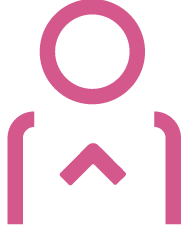 Cession à titre onéreux, rachat, remboursement ou annulation des titres apportés dans les 3 années qui suivent l’apport
Holding
Apport de titres à une société soumise à l’IS
Fin du report sauf réinvestissement
Société
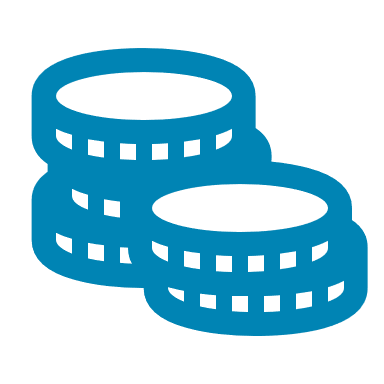 Aménagement du régime d’apport-cession
Rappel
Cessions des titres apportés réalisées à compter du 1er janvier 2019
Le réinvestissement doit porter sur 60 % du produit de cession
Acquisition d’une fraction du capital d’une ou plusieurs sociétés exerçant une activité commerciale, industrielle, artisanale, libérale, agricole ou financière
Financement de moyens permanent d’exploitation affectés à une exploitation commerciale, industrielle, artisanale, libérale, agricole ou financière
Souscription en numéraire au capital d’une ou plusieurs sociétés exerçant une activité commerciale, industrielle, artisanale, libérale, agricole ou financière
Souscription de parts ou actions de FCPR, FPCI, SCR ou SLP
Quotas d’investissement du fonds à respecter à l’issue d’un délai de 5 ans à compter de la date de souscription
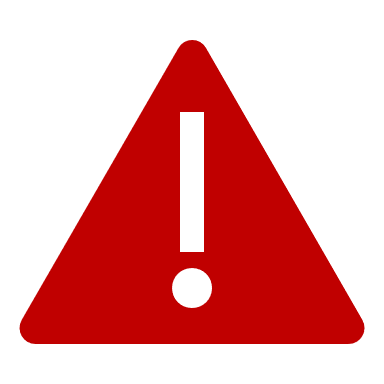 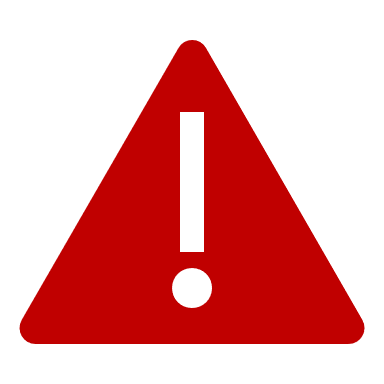 Doit avoir pour effet de conférer le contrôle de chacune des sociétés
Réinvestissements éligibles
Obligation de conservation pendant 5 ans à compter de la souscription
Obligation de conservation au bilan pendant 12 mois à compter de la date d’inscription à l’actif de la société
Aménagement du régime d’apport-cession
Rappel
Contrôle de la société holding à l’issue de l’apport
=

PV en report d’imposition
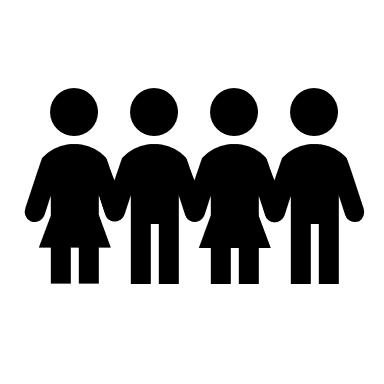 Cession à titre onéreux, rachat, remboursement ou annulation des titres dans un délai de 18 mois
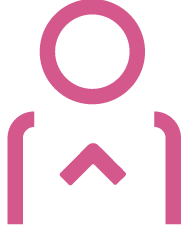 Donation des titres
Holding
Apport de titres à une société soumise à l’IS
Fin du report d’imposition
Société
Aménagement du régime d’apport-cession
Loi de finances pour 2020
Donation de titres
Délai de 18 mois porté à 5 ans dans le cas général
Délai porté à 10 ans en cas de réinvestissement indirect par souscriptions de parts ou actions de fonds communs de placements à risques (FCPR), fonds professionnels de capital investissement (FPCI), sociétés de libre partenariat (SLP) ou sociétés de capital-risque (SCR)
Pour les transmissions intervenant à compter du 1er janvier 2020
[Speaker Notes: En cas de donation des titres grevés d’un report d’imposition : fin du report d’imposition si le donataire se sépare des titres qui lui sont donnés (et grevés d’un report d’imposition) dans un délai de 18 mois, ou si la société bénéficiaire cède les titres dans les trois de l’apport et que cette cession intervient moins de 18 mois après la donation (sauf réinvestissement)

Le délai de 18 mois est porté à 5 ans dans le cas général et à 10 ans lorsque les titres apportés ont été cédés par la société bénéficiaire et font l’objet d’un réinvestissement indirect.

Objectif de l’allongement du délai : garantir que la société bénéficiaire ait procédé au réinvestissement effectif du produit de cession avant l'expiration du délai de conservation des titres.Le délai de cinq ou dix ans correspond en effet au délai maximal pouvant s'écouler entre l'apport et la libération effective des sommes. Ce délai est de :-  cinq ans en cas de réinvestissement direct (trois ans pour céder puis deux ans pour réaliser l'investissement) ;-  dix ans en cas de réinvestissement indirect (trois ans pour céder, deux ans pour souscrire l'engagement de souscription puis cinq ans pour effectuer les versements).
La mesure conduit en pratique à imposer au donataire un délai de conservation des titres qui va au-delà de la date limite de réinvestissement des sommes.]
Impôts locaux – nouvelle exonération de CFE/TF
Création de nouvelles zones de revitalisation du commerce en milieu rural et de nouvelles zones de revitalisation du commerce dans les centre-villes
Exonération facultative de CFE et/ou de TF pour les impositions 2020 à 2023
Nécessité d’un arrêté de classement
Délibération de la collectivité
Avant le 1er octobre N-1 pour une application en N
Exception pour 2020 : délibération avant le 21 janvier 2020
Demande de l’entreprise bénéficiaire
CFE : avant le 1er mai N-1 pour une application en N
Exception pour 2020 : demande au plus tard le 29 février 2020
TF : avant le 1er janvier N pour une application en N
Exception pour 2020 : demande au plus tard le 29 février 2020
Impôts locaux – nouvelle exonération de CFE/TF
Zones de revitalisation des commerces en milieu rural
Communes susceptibles d’être concernées
Communes dont la population est inférieure à 3 500 habitants
Communes n’appartenant pas à une aire urbaine de plus de 10 000 emplois
Commune comprenant un nombre d’établissements exerçant une activité commerciale inférieure ou égale à 10
Conditions à respecter par l’entreprise
Activité commerciale
Employer moins de 11 salariés
CA annuel HT ou total du bilan < 2 M €
Impôts locaux – nouvelle exonération de CFE/TF
Zones de revitalisation du commerce dans les centre-villes
Communes susceptibles d’être concernées
Communes ayant conclu une convention d’opération de revitalisation du territoire avant le 1er octobre N-1 (ou au plus tard le 21 janvier 2020 pour l’exonération 2020)
Pour les communes de métropole, avoir un revenu fiscal médian par unité de consommation inférieur à la médiane nationale
Conditions à respecter par l’entreprise
Activité artisanale ou commerciale
Taille de l’entreprise : micro ou PME
Impôts locaux
Aménagement de la procédure d’évaluation des locaux professionnels
Modification des coefficients de localisation par la commission départementale des valeurs locatives devient biennale
Alors que peut actuellement intervenir annuellement 
Modification des délais de procédure devant la commission
Report de l’actualisation sexennale des paramètres d’évaluation
Des modalités de sortie des dispositifs d’atténuation de la révision doivent être proposées
Autres mesures
Taxe sur les bureaux en Ile-de-France
Création d'une nouvelle circonscription tarifaire en Ile de France
Zone 1 subdivisée en deux zones
Une 1ère circonscription comprenant les 1er, 2e, 3e, 8e, 9e, 10e, 15e, 16e et 17e arrondissements de Paris, les communes de Boulogne-Billancourt, Courbevoie, Issy-les-Moulineaux, Levallois-Perret, Neuilly-sur-Seine et Puteaux
Une 2ème circonscription qui regroupe les autres arrondissements de Paris et les autres communes des Hauts-de-Seine
Les autres zones, 2 et 3, deviennent 3 et 4
Tarif majoré pour la 1ère circonscription de 20 %
Uniquement pour les locaux à usage de bureaux
Pas de changement de tarif pour les autres locaux
A compter du 1er janvier 2020
[Speaker Notes: Les personnes qui, au 1er janvier, sont propriétaires (y compris usufruitiers, preneurs à bail à construction, emphytéotes ou titulaires d’une occupation temporaire) en Ile-de-France de locaux à usage de bureaux, locaux commerciaux, locaux de stockage et surfaces de stationnement sont redevables d’une taxe annuelle dont le tarif varie en fonction de la circonscription dans laquelle sont situés les locaux.]
Suramortissement des véhicules de transport moins polluants
Rappel
Déduction extra-comptable d’un amortissement complémentaire du bien
Pour les biens acquis jusqu’au 31 décembre 2021
Acquis neuf, crédit-bail ou en LOA
Véhicules dont le PTAC excède 2,6 T et fonctionnant exclusivement à l’une des énergies suivantes
Suramortissement des véhicules de transport moins polluants
Loi de finances pour 2020 
Extension aux véhicules de plus de 2,6 tonnes 
Qui utilisent pour leur fonctionnement une motorisation bicarburant de type 1A
Mélange de gaz naturel et de gazole ou motorisation « dual fuel »
Ou dont les moteurs sont connus et homologués pour un usage exclusif et irréversible du carburant B100 constitué à 100 % d’esters méthyliques d’acides gras
A compter du 1er janvier 2020 jusqu’au 31 décembre 2021
[Speaker Notes: D’après les travaux parlementaires, la preuve technique de l’usage exclusif et irréversible du carburant B100 sera apportée par les constructeurs, avec en particulier l’installation d’un capteur qui mettra en défaut les véhicules utilisant un autre carburant.

Acquisition ou contrats crédit bail ou LOA conclus à compter du 1er janvier 2020 au 31 décembre 2021.]
Autres mesures
Prorogation de la période transitoire pour les communes ne satisfaisant plus aux nouveaux critères de classement en ZRR
Redéfinition des ZRR par la loi de finances rectificative pour 2015
Nouvelles communes intégrées en ZRR
Communes déclassées
Entrée en vigueur le 1er juillet 2017
Période transitoire mise en place
Communes déclassées maintenues en zone jusqu’au 30 juin 2020
LF 2020
Prorogation de la période transitoire jusqu’au 31 décembre 2020
Autres mesures
Harmonisation du report des modalités de décompte des effectifs et de franchissement de seuil
Loi Pacte a étendu à certains dispositifs fiscaux le mécanisme unifié de décompte des effectifs et les règles d’atténuation des effets de seuil prévus en matière sociale
Renvoi à l’article 130-1 du CSS
Entrée en vigueur : 
Règles applicables aux mesures fiscales : activités créées ou  exercices ouverts à compter du 1er janvier 2019 ou à compter des impositions établies au titre de 2019
Or, entrée en vigueur de l’article 130-1 du CSS décalée au 1er janvier 2020
Report de la mesure pour harmoniser les entrées en vigueur
Anciennes règles de décompte des effectifs s’appliquent aux activités créées jusqu’au 31 décembre 2019, aux exercices ouverts ou clos jusqu’au 31 décembre 2019 ou aux impositions établies au titre de 2019
[Speaker Notes: N° 96]
Contrôle fiscal
Codification et extension du dispositif relatif aux aviseurs fiscaux
Codification dans le LPF du dispositif autorisant l’administration fiscale à indemniser toute personne étrangère aux administrations publiques lui ayant fourni des renseignements ayant conduit à la découverte de certains manquements à la loi fiscale
Extension aux manquements en matière de TVA à compter du 1er janvier 2020
A titre expérimental jusqu'au 31 décembre 2021, généralisation du dispositif, quel que soit l'impôt ou la règle d'assiette concernée, aux infractions les plus graves
Celles pour lesquelles le montant des droits éludés est estimé à plus de 100 000 €
Dispositif ciblé sur les manquements les plus graves
Et susceptibles de conduire à l'application de certaines majorations ou amendes fiscales
[Speaker Notes: On parle également des « lanceurs d’alertes ». Moyen de lutter contre la fraude à la TVA.

Dispositif instauré par la loi de finances pour 2017. Initialement prévu pour une durée de deux ans à titre expérimental, le dispositif a été pérennisé par la loi du 23 octobre 2018 relative à la lutte contre la fraude.

Conditions et modalités de l’indemnisation seront déterminées par un arrêté du ministre chargé du budget.]
Contrôle fiscal
Possibilité pour les agents de l’administration d'être autorisés à garder l'anonymat
Recours à un numéro d’immatriculation administrative
En lieu et place des nom et prénom de l'agent
Champ d’application
Applicable en matière de contrôle, de recouvrement et de contentieux lorsque les circonstances le justifient
Révélation de son identité susceptible de mettre en danger sa vie ou son intégrité physique ou celles de ses proches
En cas d'intervention de l'agent de l'administration fiscale dans le cadre d'une procédure pénale
Flagrance, enquête préliminaire, instruction ou infiltration
Agents impliqués dans les procédures ouvertes sur la base d’informations transmises par un aviseur fiscal 
Maintien des mentions de la qualité de l'agent et du service d'affectation de l’agent
Entrée en vigueur le 1er janvier 2020
Mais subordonnée à la publication d'un décret qui doit définir les modalités de mise en œuvre
Contrôle fiscal
Contrôle des taxes sur le chiffre d'affaires
Pouvoir de procéder à des prélèvements d'échantillons dans le cadre d'une vérification de comptabilité 
Prélèvement à faire impérativement en présence de certaines personnes
Propriétaire ou détenteur du produit ou de la marchandise, leurs représentants
Ou, à défaut, témoin n'appartenant pas à l'administration fiscale
Pour chaque prélèvement, PV détaillant notamment les opérations effectuées et les indications jugées utiles pour établir l'authenticité de l'échantillon
Signé par les agents de l'administration fiscale et par la personne présente lors du prélèvement, qui pourra y insérer tout déclaration qu'elle juge utile
Notifié au propriétaire ou détenteur du produit ou de la marchandise, ou à leur représentant, ainsi qu'à la personne chez laquelle le prélèvement a été effectué si elle est différente
Entrée en vigueur : contrôles dont les avis de vérification sont adressés ou remis à compter du 1er janvier 2020 
Toutefois, mise en œuvre effective de ce dispositif cependant subordonnée à la publication du décret 
Modalités de réalisation des prélèvements, de conservation et de restitution des échantillons
Merci pour votre attention